СЕВЕРНА ЕВРОПА
Гордана Васић, 
мај 2018.године
ПОЛОЖАЈ
Излази на Атлантски и Северни ледени океан, Норвешко, Северно, Балтичко  и Баренцово море
Баренцово море
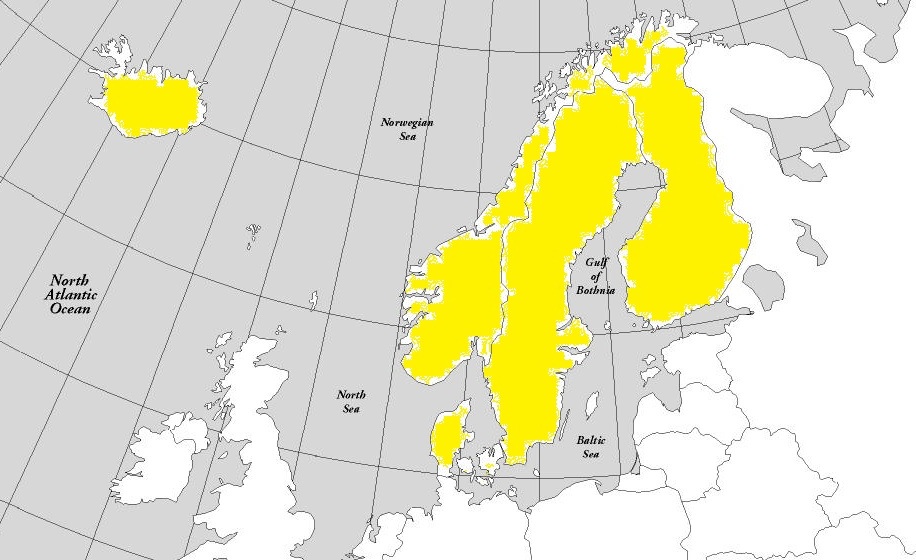 Северни ледени океан
Исланд
Норвешко море
Атлантски океан
Финска
Норвешка
Шведска
Балтичко море
Данска
Северно море
Обухвата Скандинавско и полуострво Јиланд, као и острво Исланд;
Чине је Шведска, Норвешка, Финска, Данска и Исланд;
ПРИРОДА
Обале су веома разуђене – фјордови.
Доминирају громадне Скандинавске
          планине са фјелдовима. Рељеф
             су изградили бројни ледници.
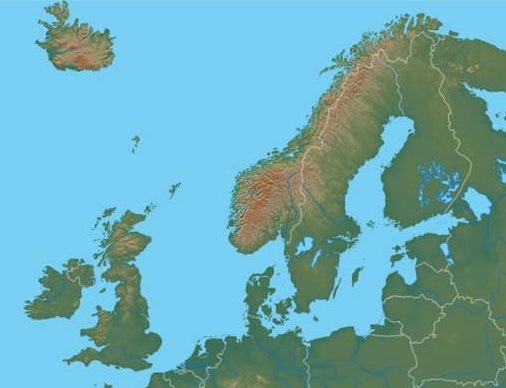 Исланд има бројне вулкане (Хекла) и геотермалне изворе.
Скандинавске планине
Клима је атлантска, субполарна и планинска.
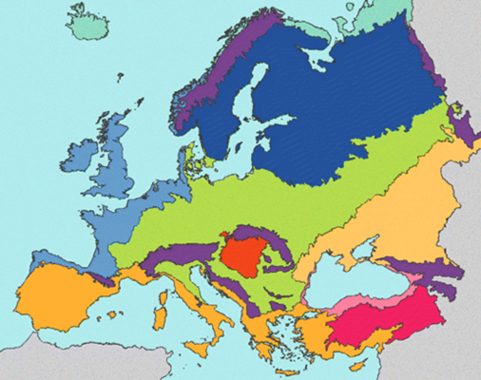 Северна Европа лежи у северном умереном и хладном топлотном појасу – поларне ноћи и дани, аурора бореалис.
Вегетацију чине тајге а језера су ледничког порекла.
ДРУШТВО
Становништво чине Германи, потомци старих Нормана (Викинга). Финци и Лапонци су угро-финског порекла.
Ересундски мост-тунел који повезује градове
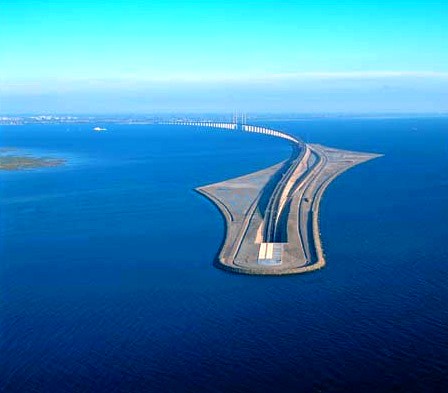 Чувена литица у фјорду Тролтунга, Норвешка
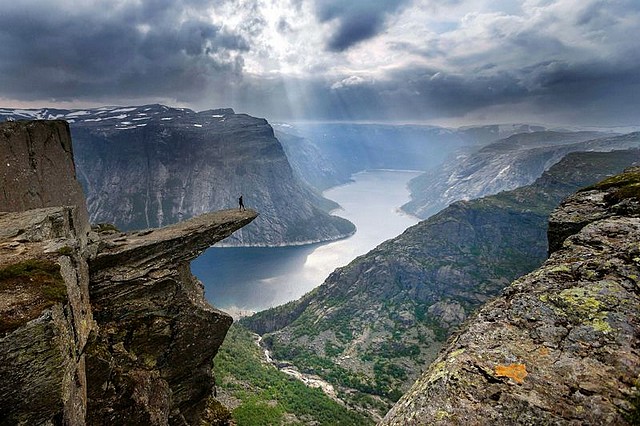 Копенхаген у Данској и Малме у Шведској.
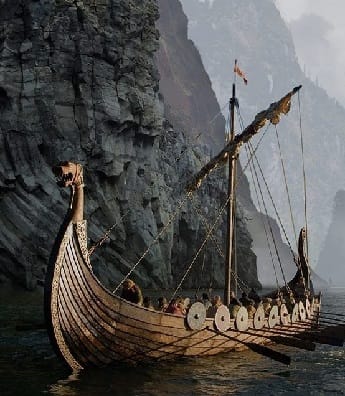 Дракари – викиншки бродови
Природно богатство је велико, развијене су чиста индустрија и услужне делатности.
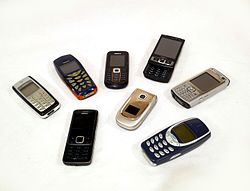 Нокиа, Финска
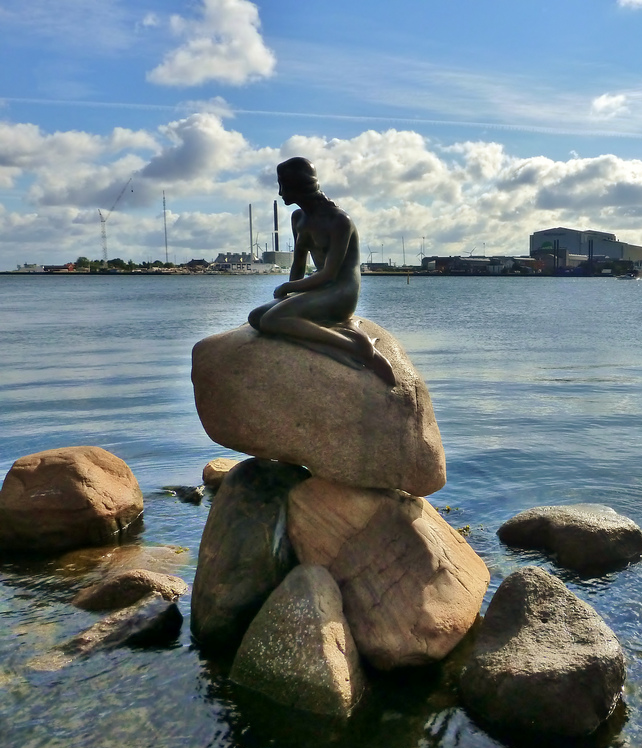 Мала сирена у Копенхагену
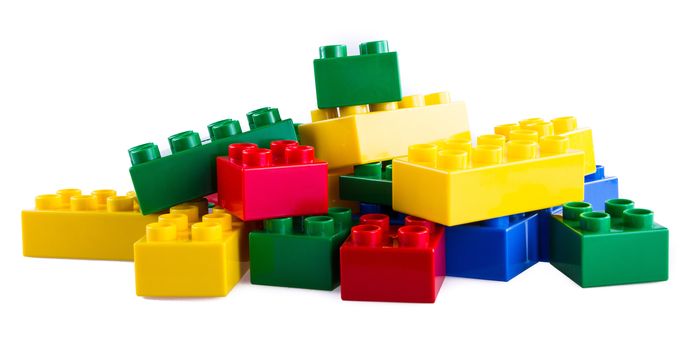 Лего коцке, Данска
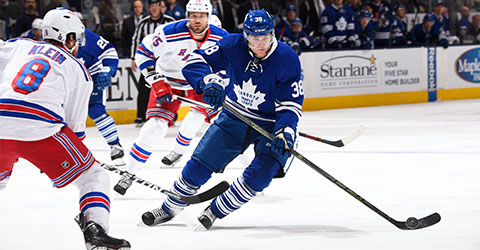 Хокеј на леду
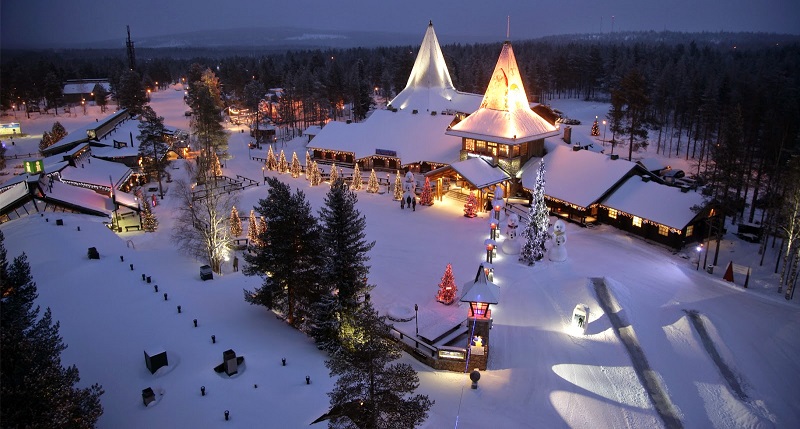 Село Деда Мраза, Лапонија, Финска
Аурора бореалис – поларна светлост
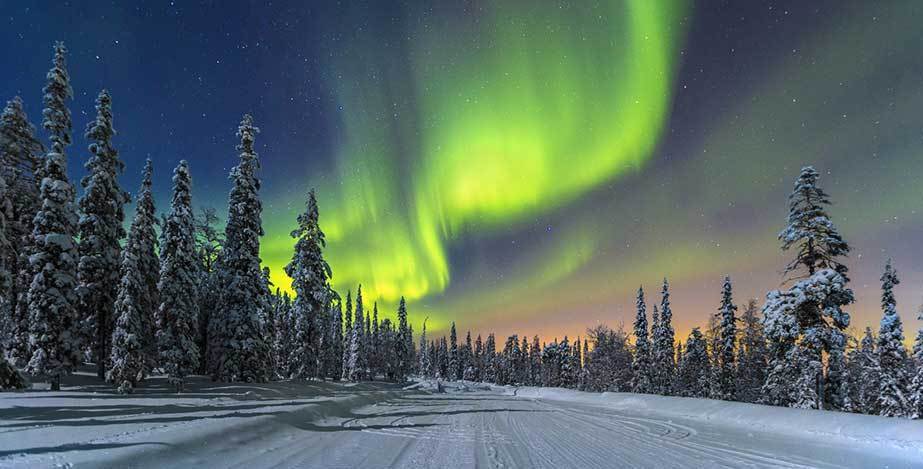